Welcome
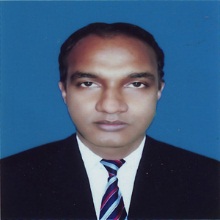 Lesson
Teacher
Class:     xi
Subject: English-1
Unit Five: Adolescence
Lesson: 1
Time: 50:00 mins.
Date: 23/10/2016
Md. Shajedur Rahman
Lecturer of English
 Ali M.P.G Alim Madrasah
Akkelpur,Joypurhat.
Email: shajedurrahman06@gmail.com
Mobile: 01712 53 14 95
Lets see the pictures (01:00 mins.)
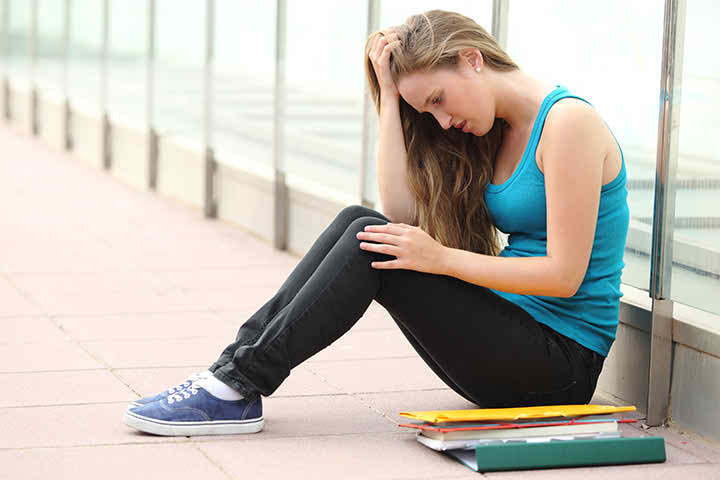 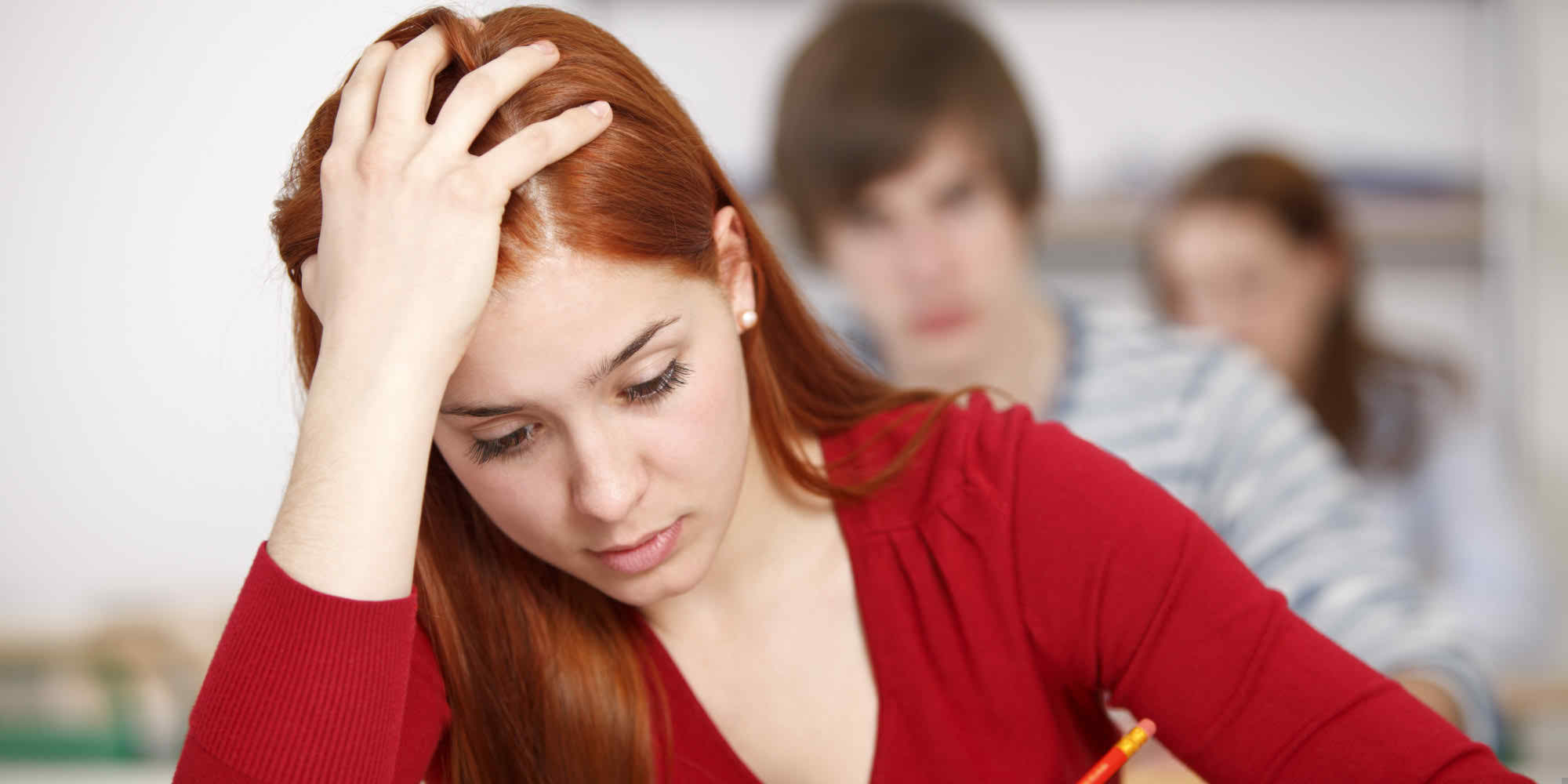 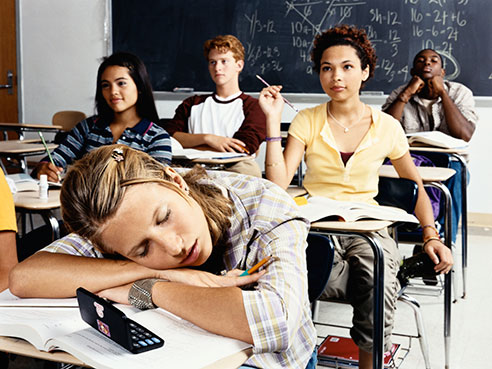 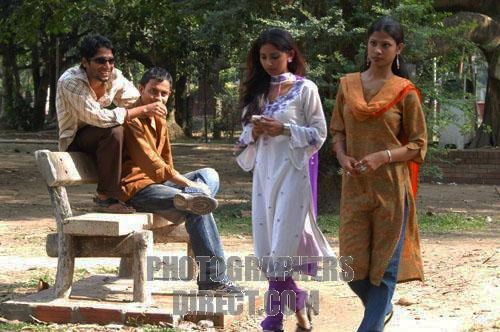 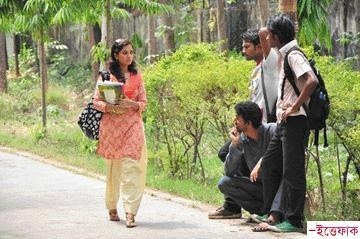 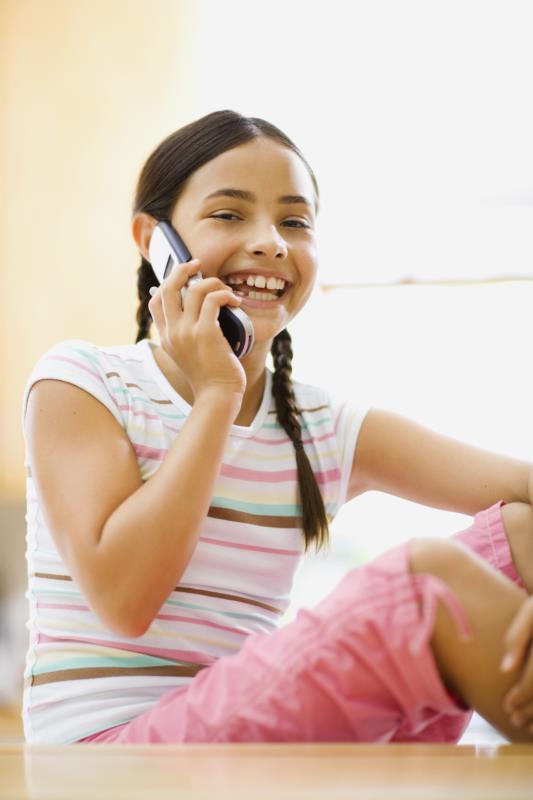 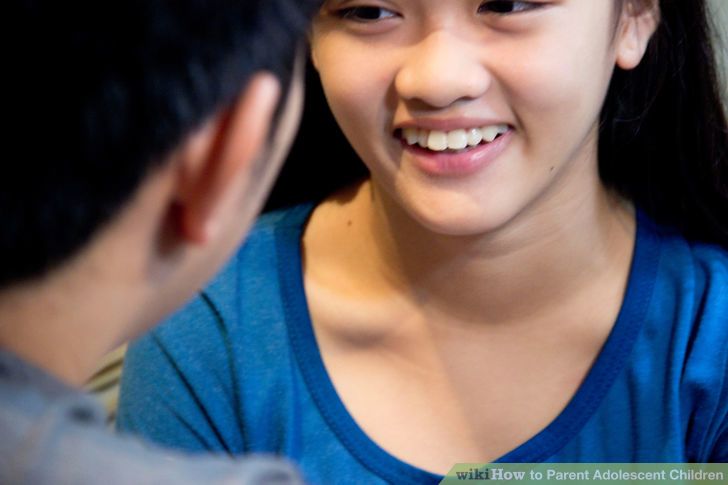 Lets watch the video
Today’s Topic:
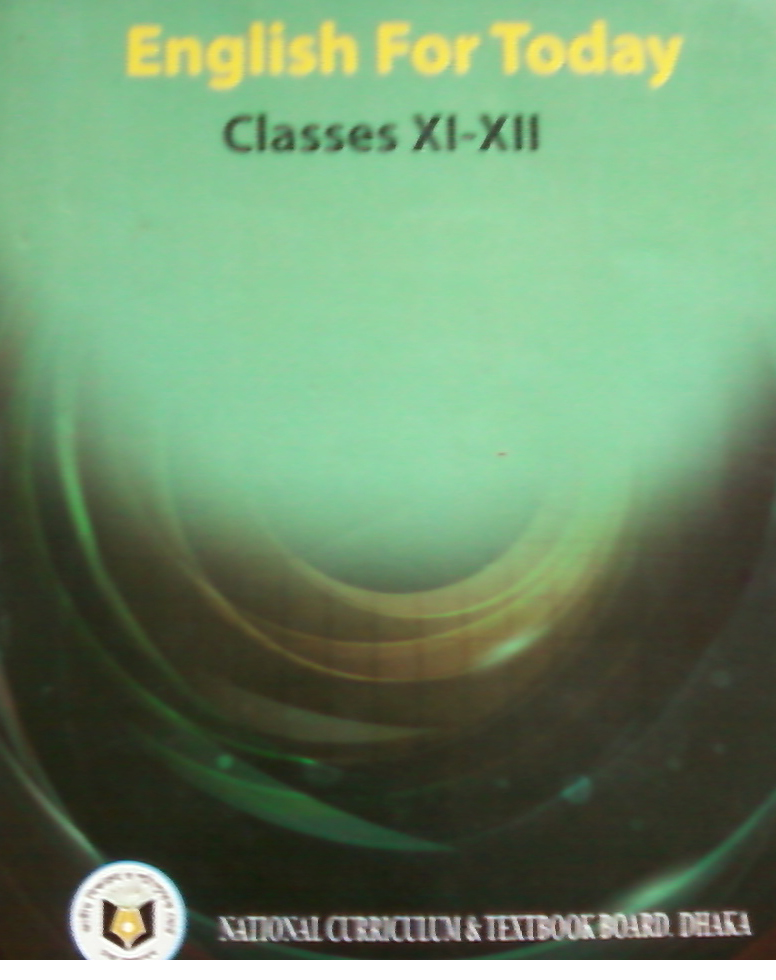 The Storm and Stress of adolescence.
Learning Outcomes
By the end of the lesson, the learners will be able to- 
Tell about the adults.
Explain the teenage.
Describe the problems of adolescence.
Children must pass through several stages in their lives to become adults.
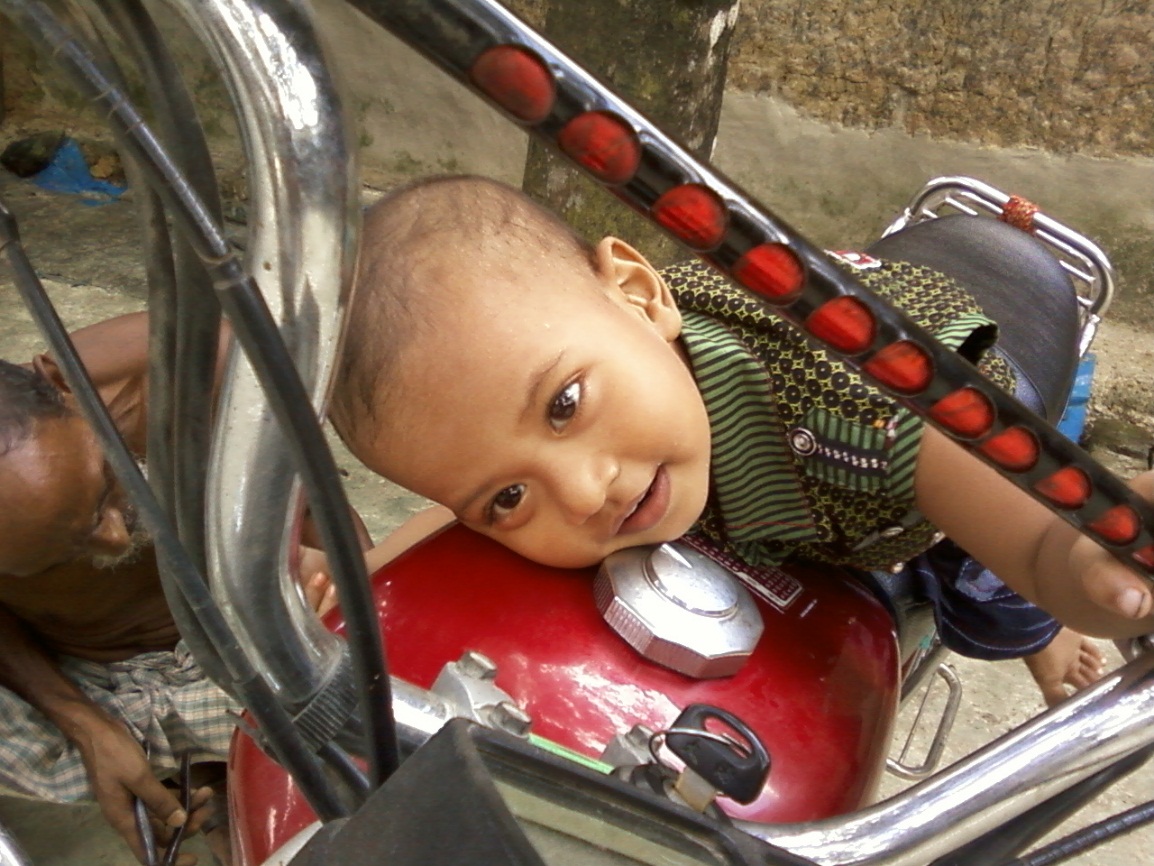 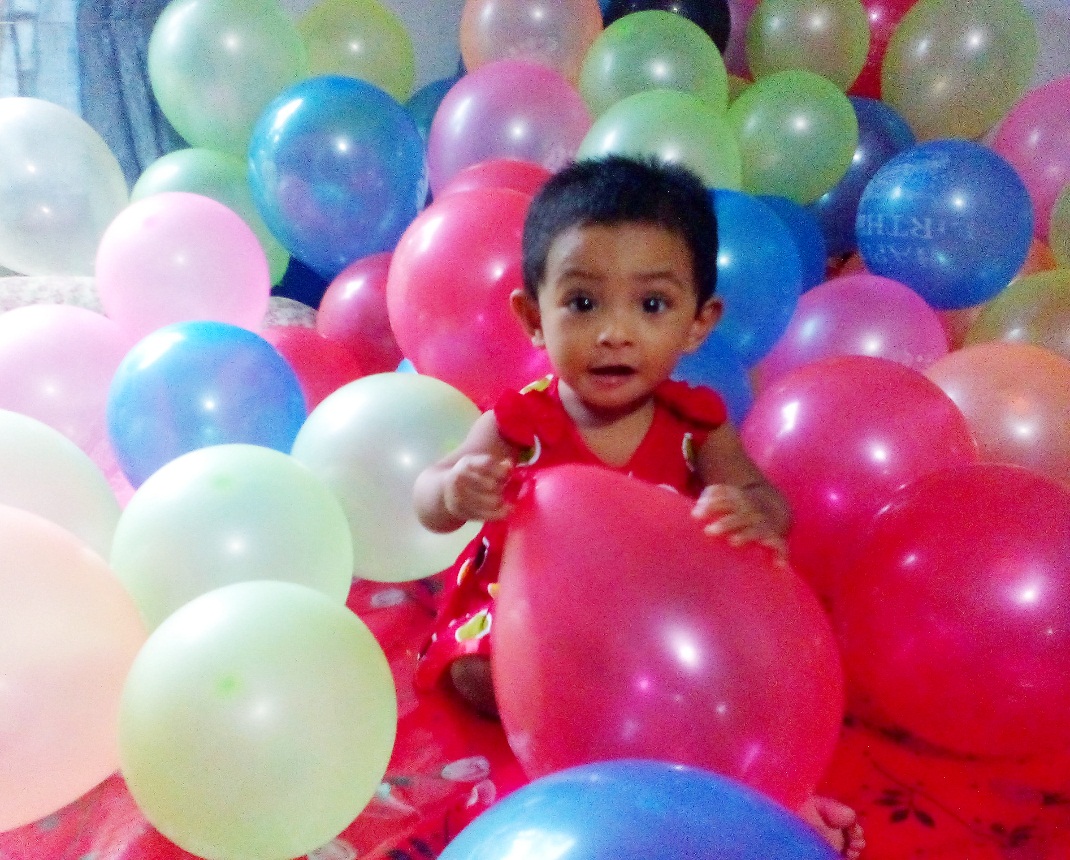 Birth to age 2 children
Children must pass through several stages in their lives to become adults.
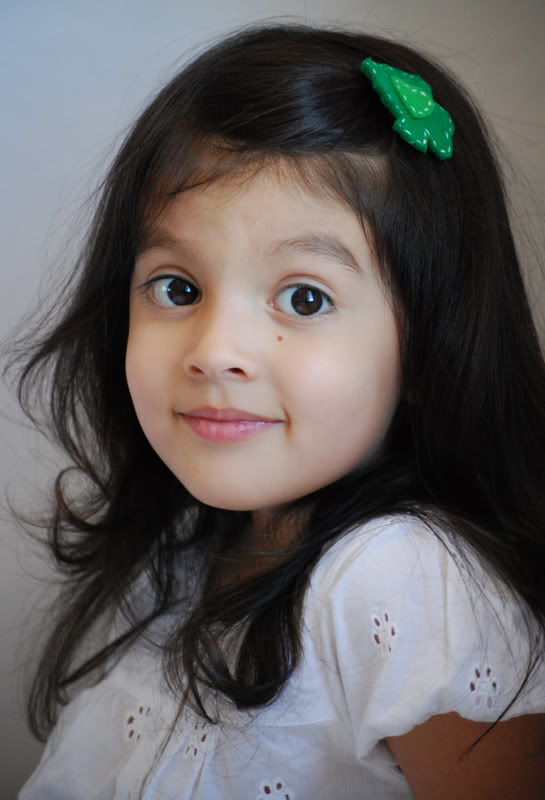 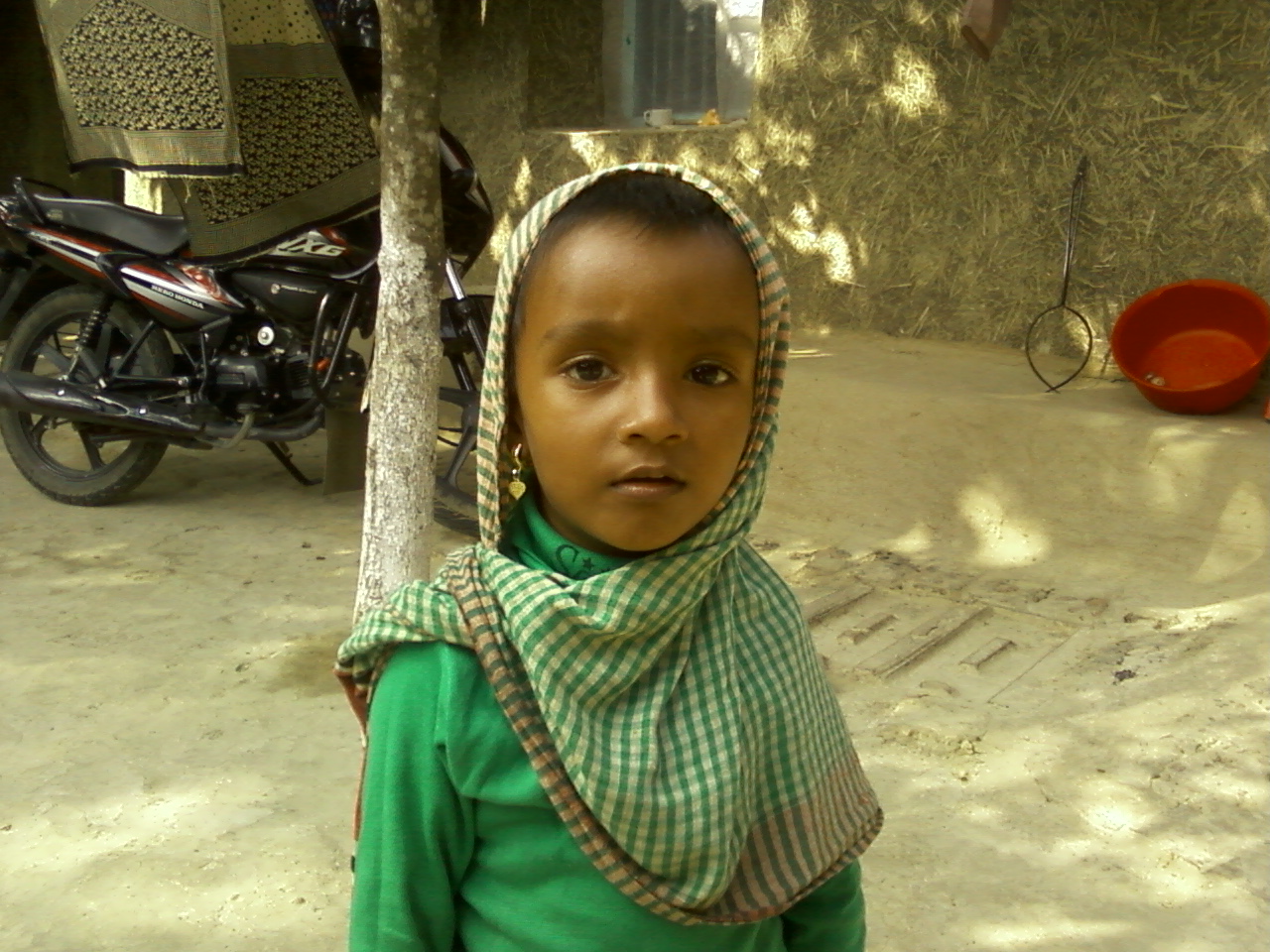 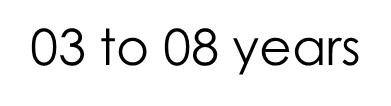 Children must pass through several stages in their lives 
to become adults.
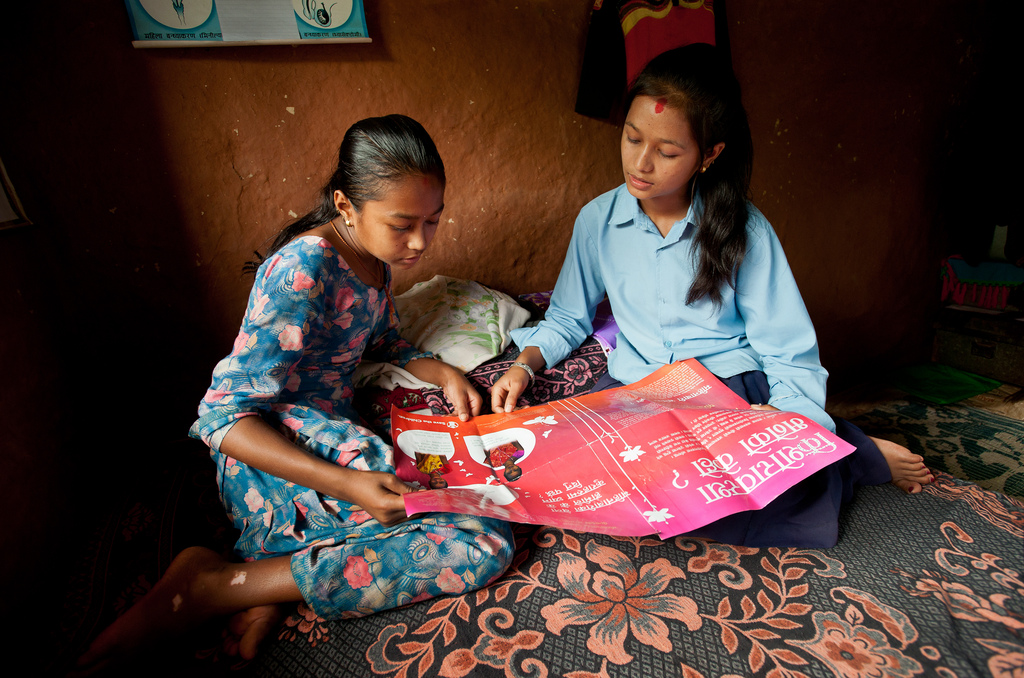 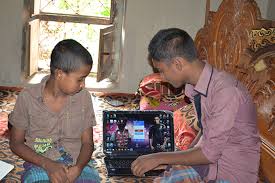 09 to 12 years
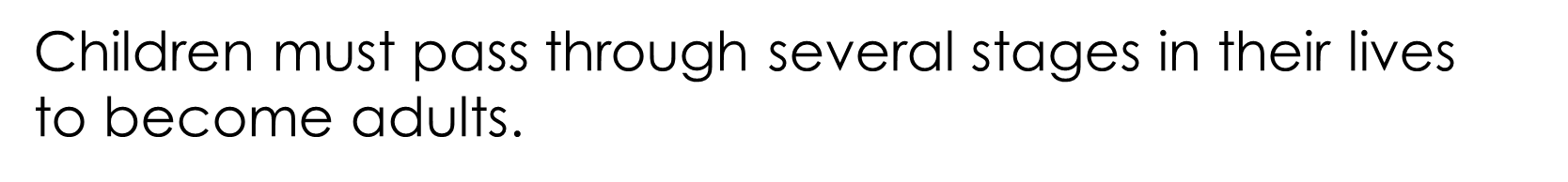 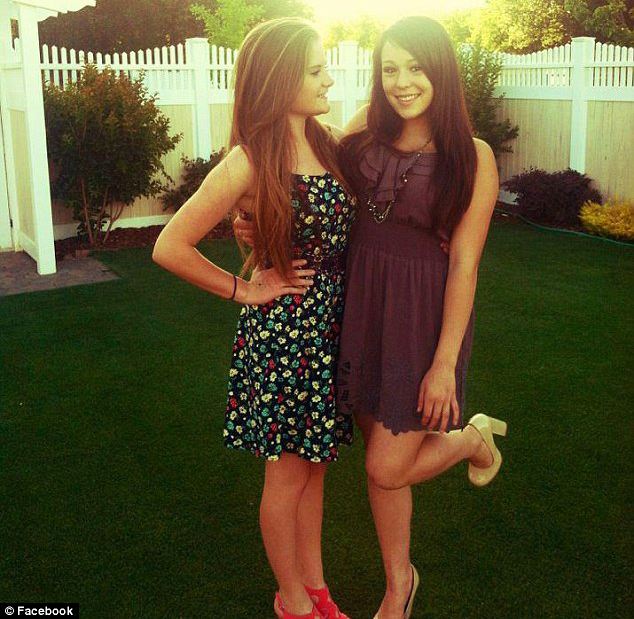 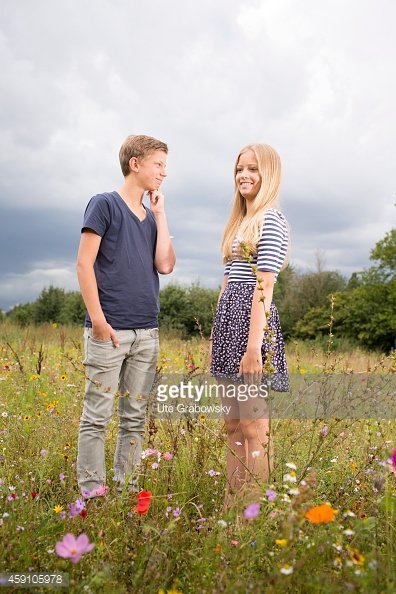 13 to 18 years
Children must pass through several stages in their lives to become adults.
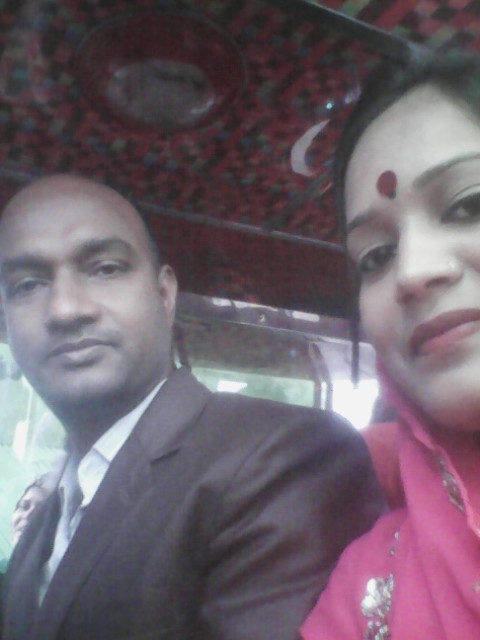 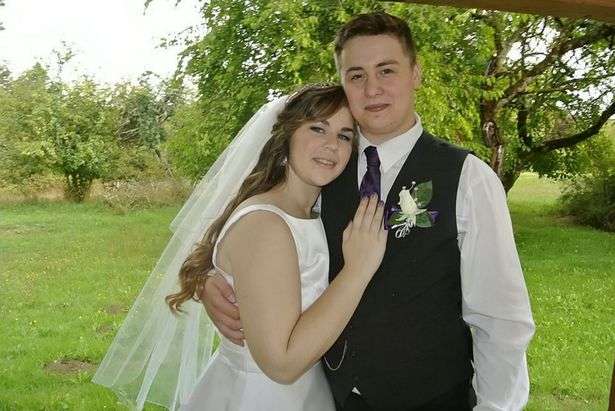 Adults
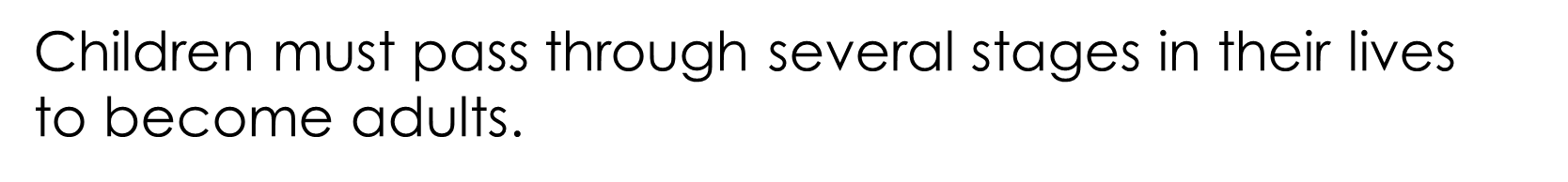 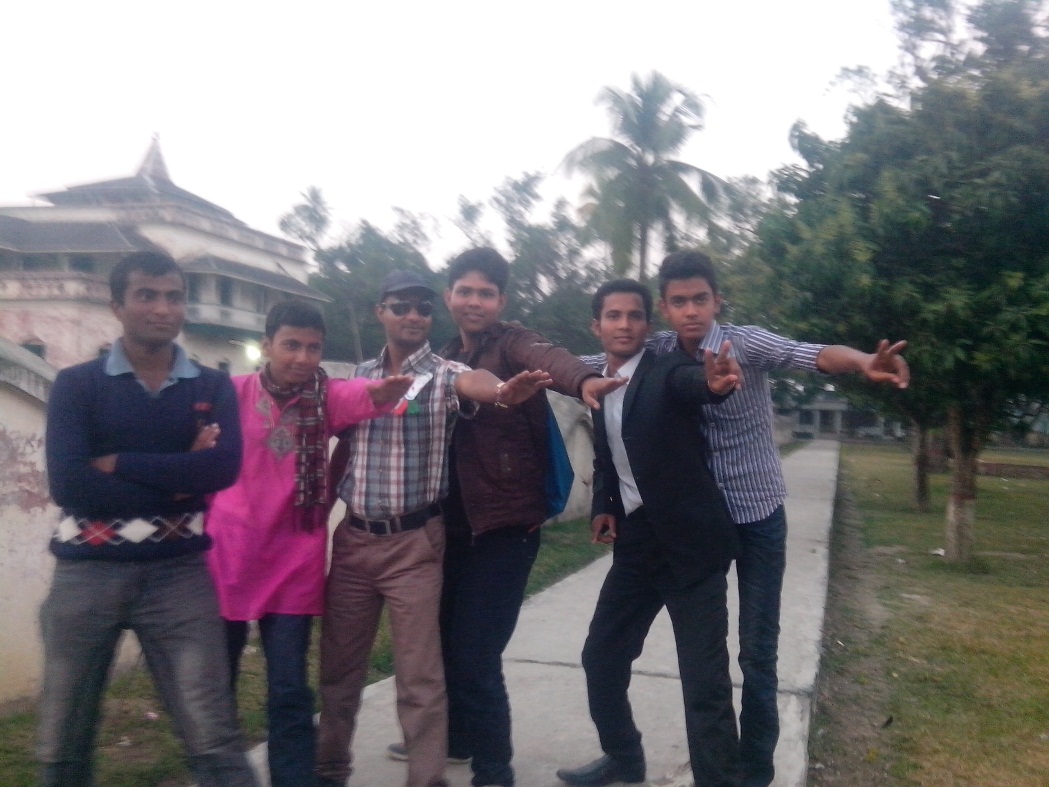 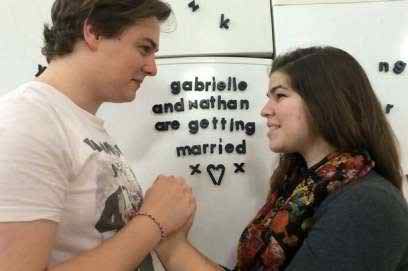 Adults
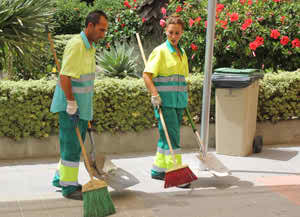 Pair work (5:00 mins.)
What age group do you belong to? ( 16-17, 18-21, 22-23)
Do you think you are old enough to face the world?
Do you ever feel that people do not pay you much attention because of your age? Why?
For most people, there are four or five stages of growth where they learn certain things:
Persons 18 and over are considered adults in our society. 
Of course, there are some who will try to act older than their age.
But, for most part, most individuals have to go through these stages irrespective of their economic or social status.
World Health Organization says
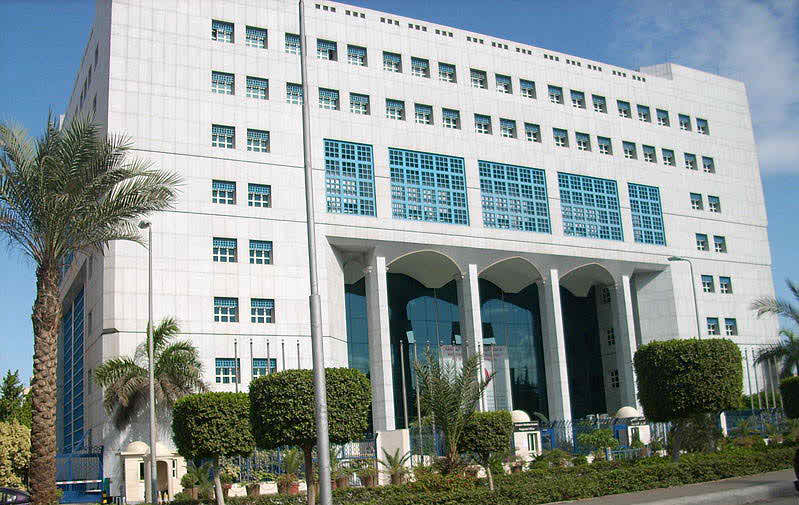 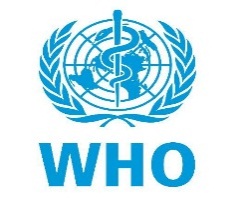 WHO identifies adolescence as the period in human growth and development that occurs after childhood and before adulthood.
World Health Organization says
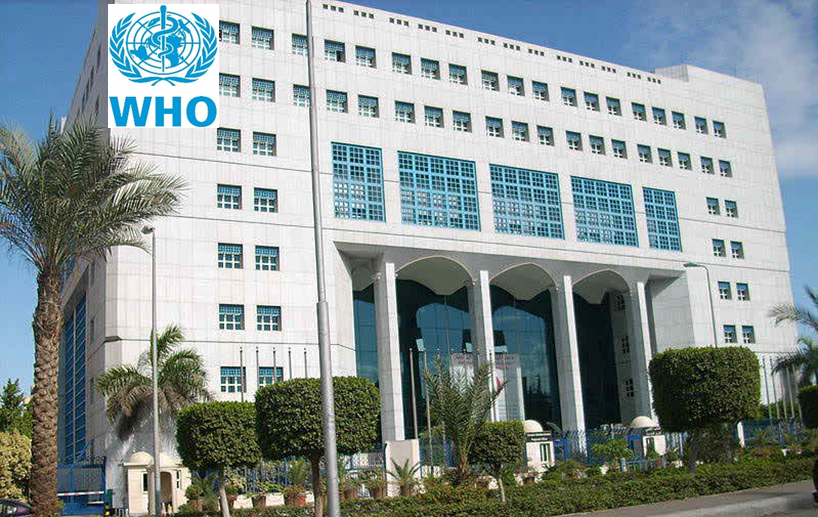 This period has seen many changes over the past century- puberty for example, comes earlier than before, people marry late, and their sexual attitudes and behaviours are different from their grandparents, or even parents.
World Health Organization says
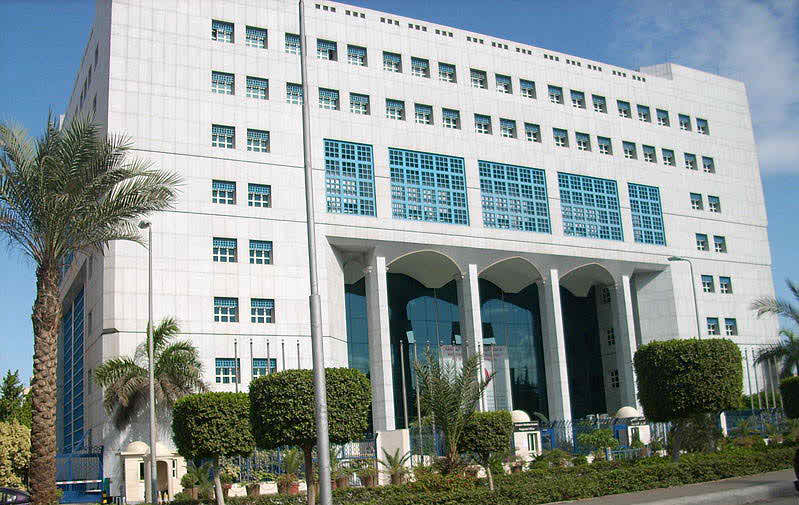 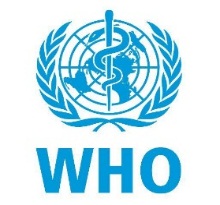 Among the factors responsible for the change are education, urbanization and spread of global communication.
Individual work (10:00 mins.)
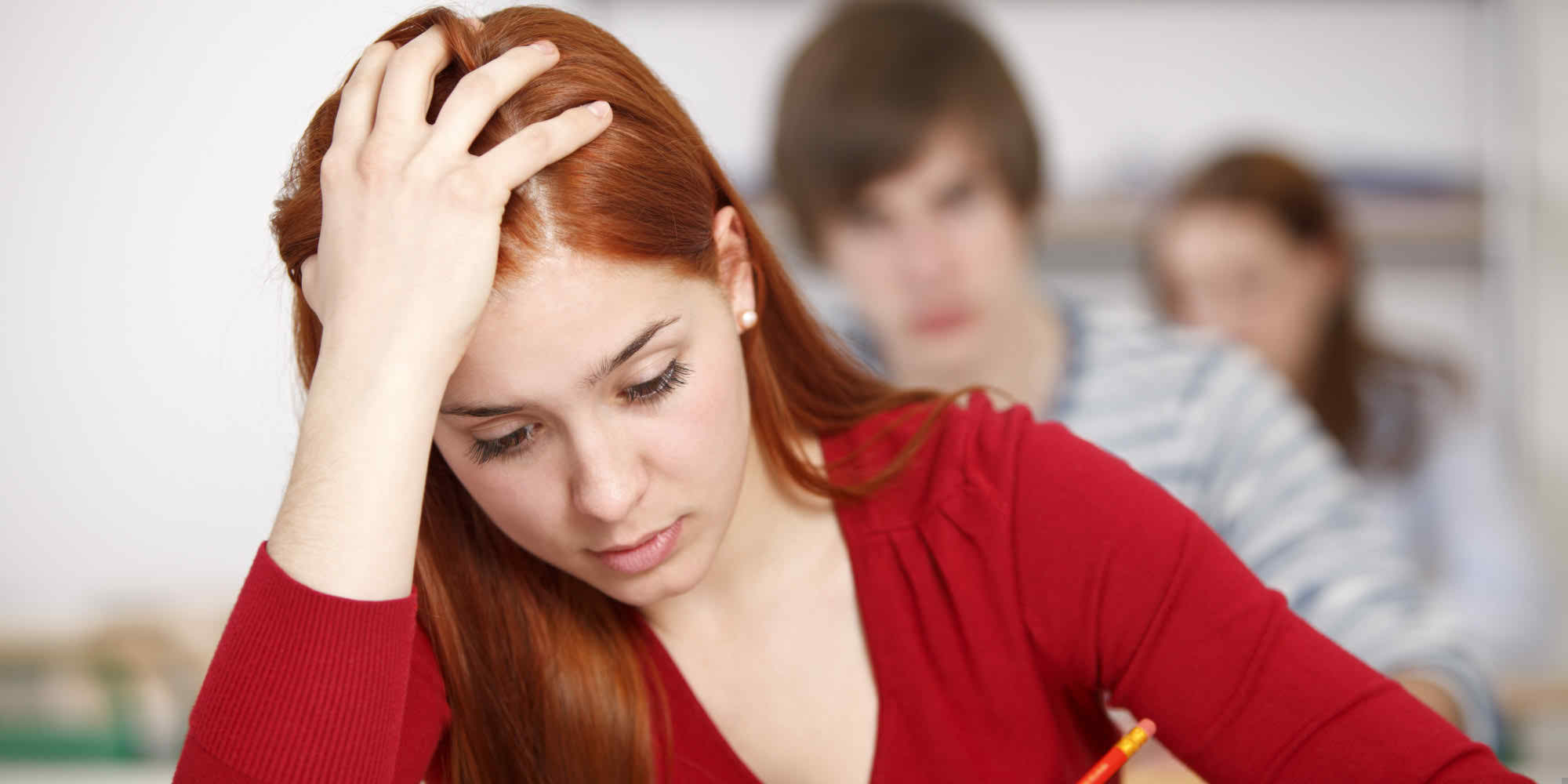 Read paragraph 3 from the text, page no. 48 and answer the following question.
What is the different between adulthood and adolescence? Write in your own language. About 100 words.
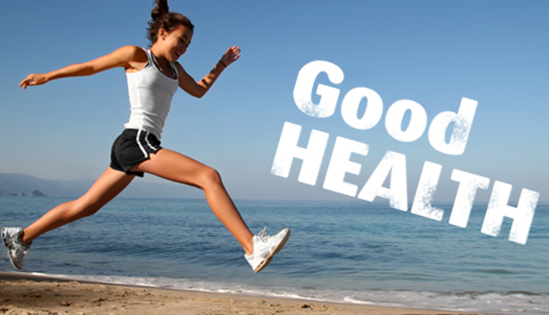 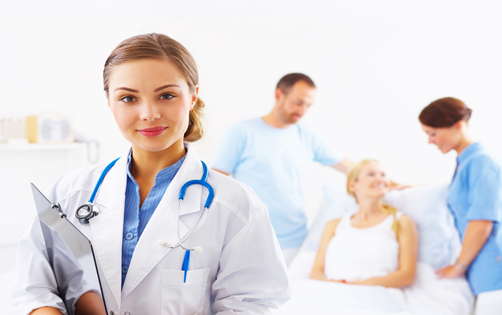 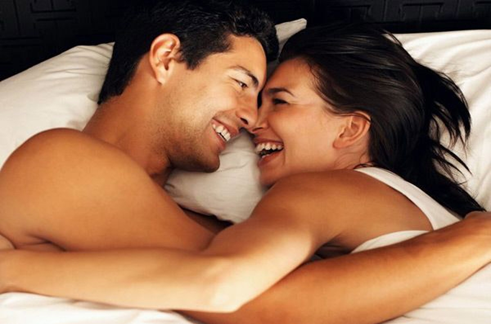 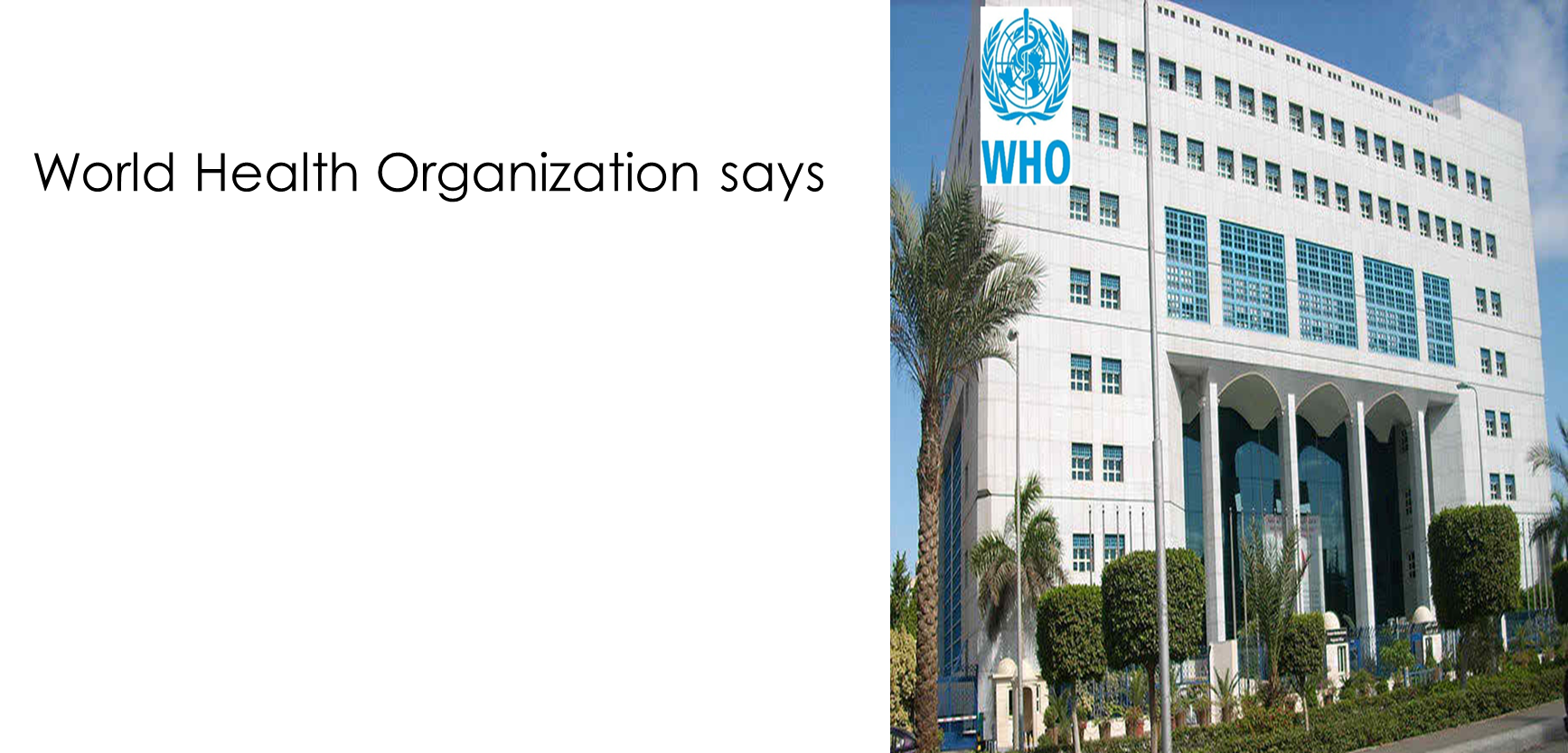 Adolescents are different both from young children and adults.
Actually, they are not capable of understanding complex concepts.
Such as- good health, decision making, and related to sexual behavior.
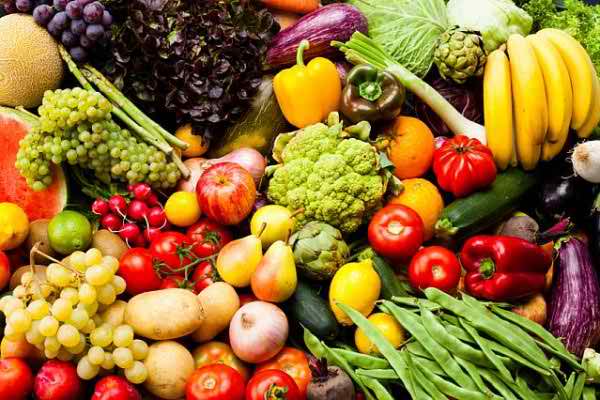 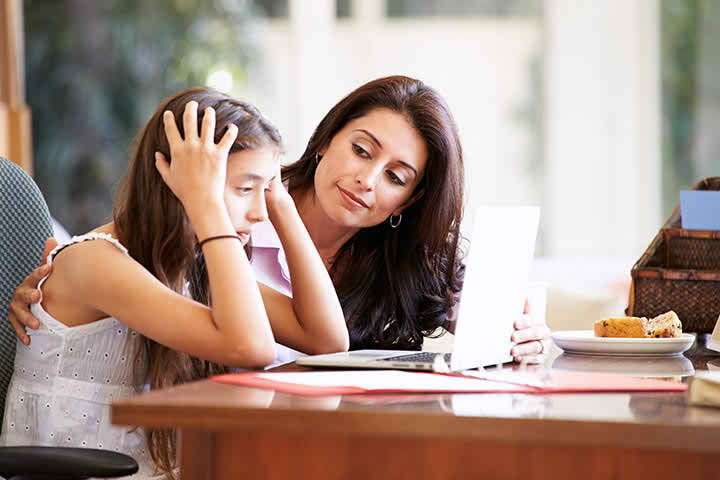 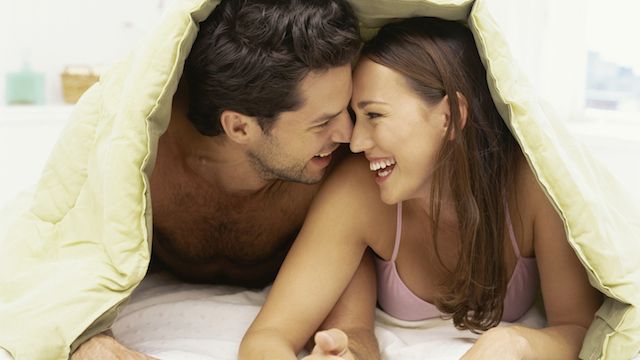 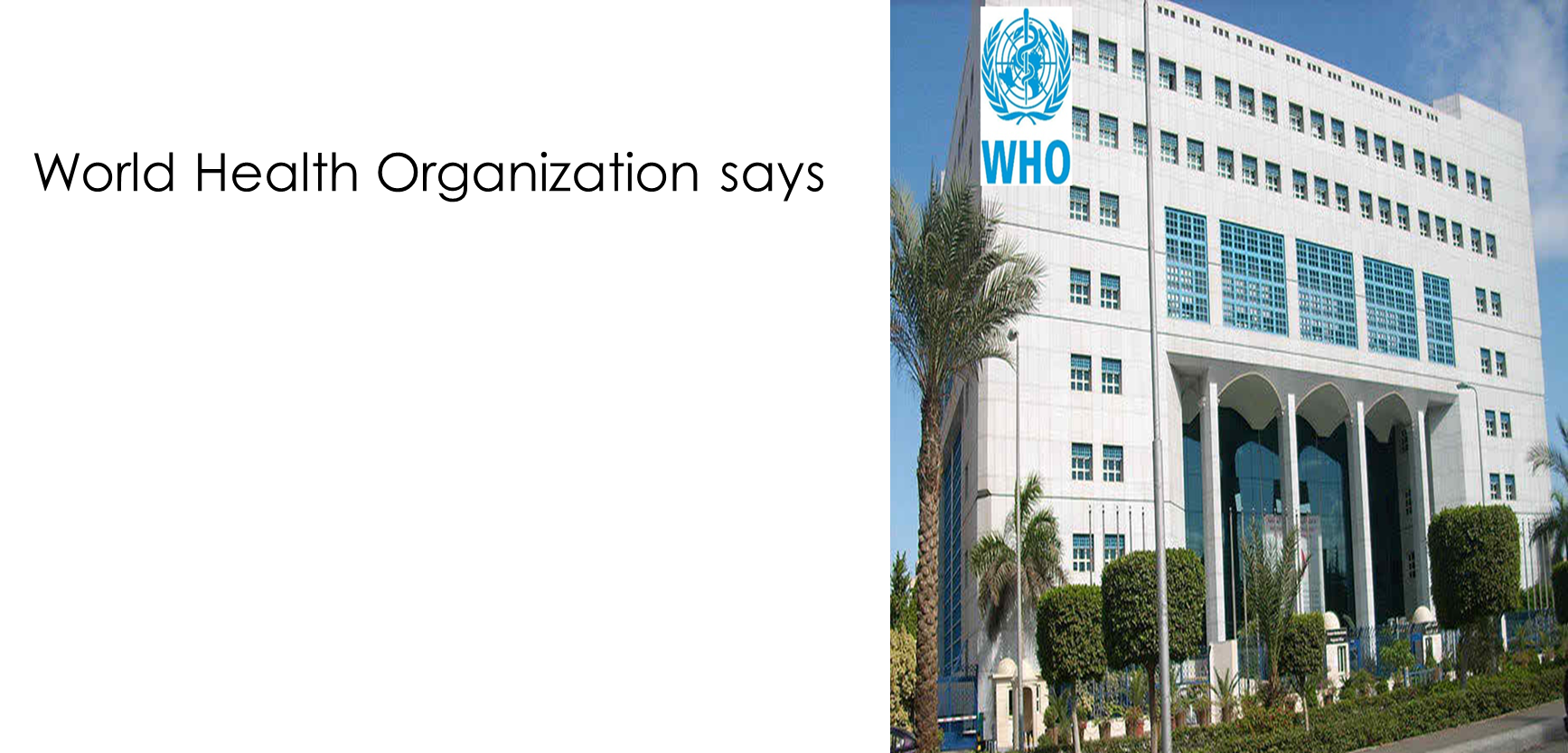 Such as- good health, decision making, and related 
to sexual behavior.
This inability may make them particularly vulnerable 
to sexual exploitation.
Laws, customs, and practices may also affect adolescents differently than adults.
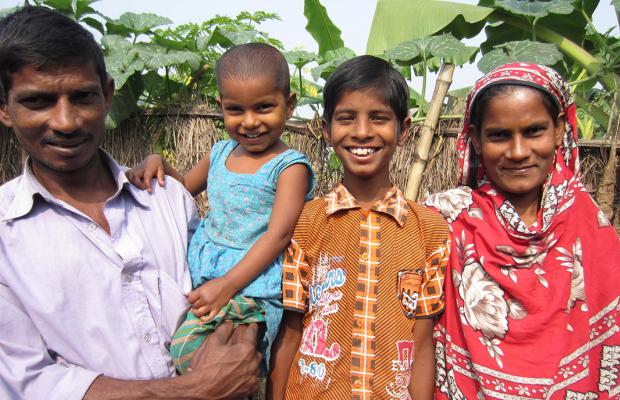 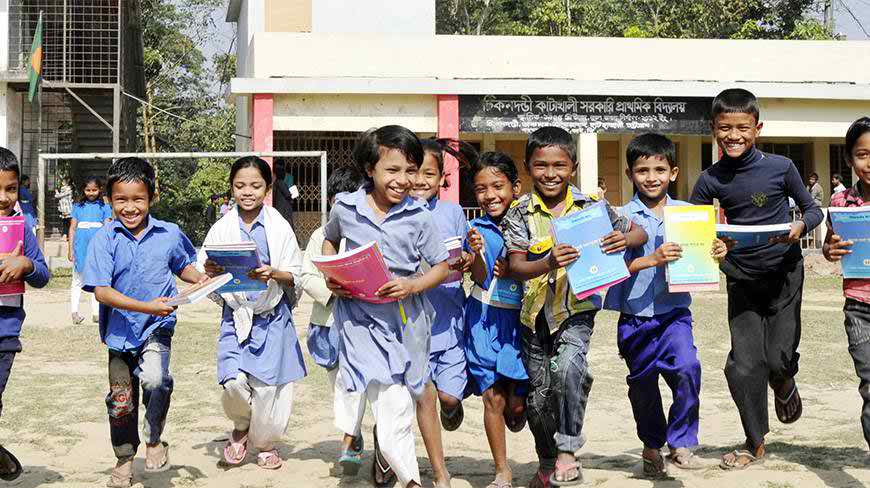 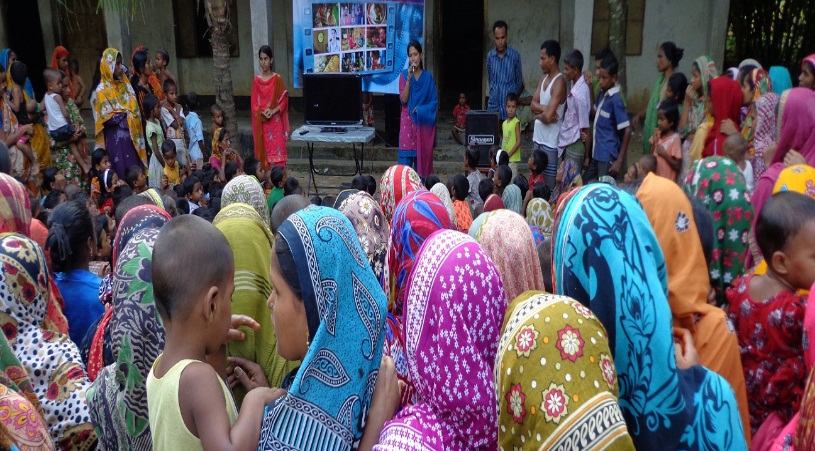 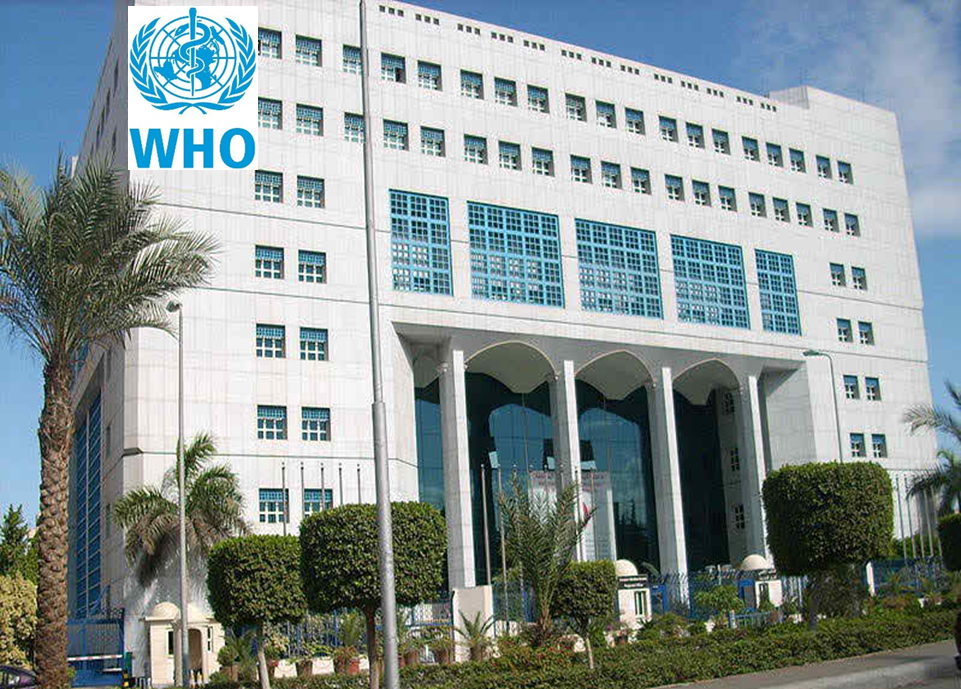 World Health Organization says
Adolescents depends on their families, communities, schools, and their workplaces, to learn a wide range of skills that can help them to cope with the pressures they face and make a successful transition from childhood to adulthood.
Parents, members of the community, service providers, and social institutions have the responsibility to both promote adolescent development and adjustment and to intervene effectively when problems arise.
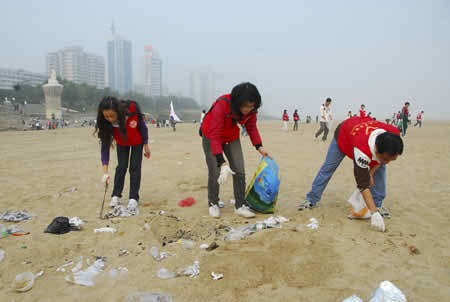 Group work (10:00 mins.)
Answer the following questions-
What changes are you experienced by the adolescent youths?
What are some of the potential health risks faced by the adolescents?
How are the adolescents different from the children and adults?
What role can the society and community play in promoting the adolescents?
Single work
What do the following words/terms mean?
Infancy
Puberty
transition
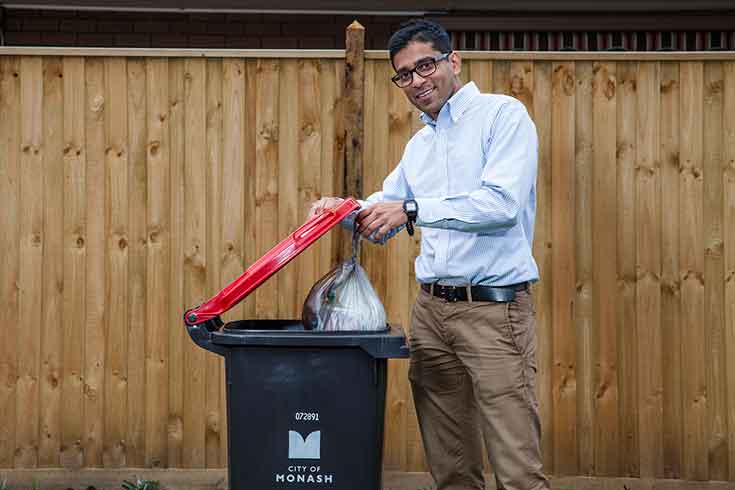 Homework
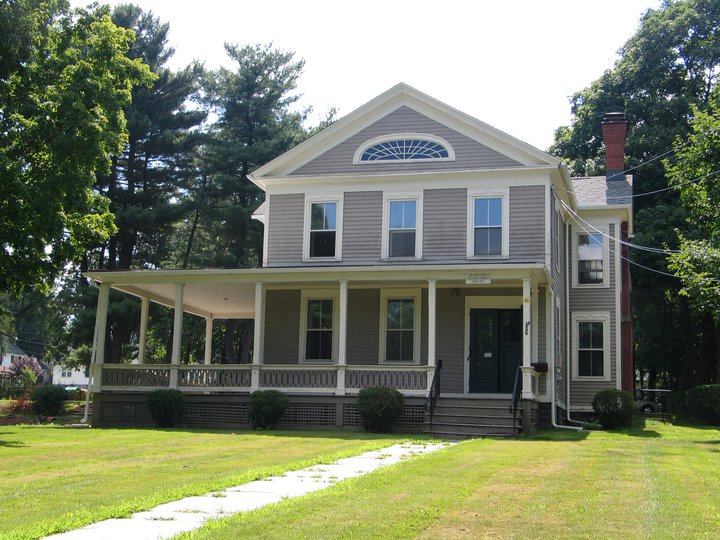 Do you think you are getting enough support from your family, school and community? What do you expect them to do for your proper development?
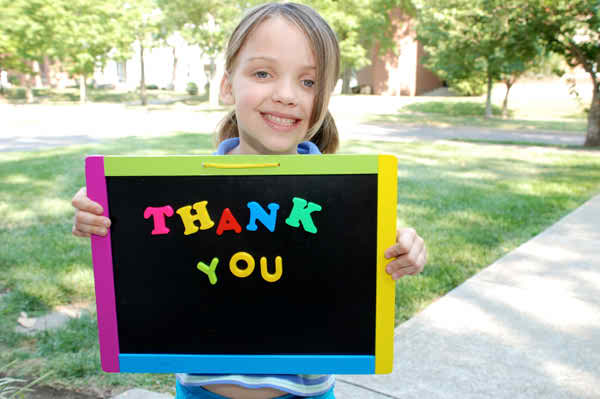